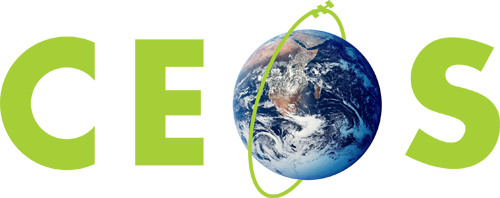 Committee on Earth Observation Satellites
WGCapD: Working Group on Capacity Building and Data Democracy
Prakash Chauhan, PhD, ISRO, WGCapD Chair
Nancy Searby, PhD, NASA, WGCapD Vice Chair
CEOS 32nd Plenary 2018
Session 6 Working Groups, Virtual Constellations and Ad Hoc Teams, #6.2
Brussels, Belgium
17 – 18 October 2018
Overview of Presentation
Summary of Work Plan Highlights
Implementation of training calendar used also by VLab and WMO Global Campus (For Endorsement)
2
Overview of WGCapD Work Plan
CEOS Work Plan 2018-2020v0 – WGCapD’s 11 deliverables
Global activities 
CB-28, 30, 31: MOOCs on Radar Backscatter, SAR applications, LCLUC
CB-29: Webinar series on multiple topics, e.g. GEOGLAM, Hyperspectral Remote Sensing and disasters
Regional activities – training in GEO regions
CB-20, 26, 27: AmeriGEOSS, AfriGEOSS, AOGEOSS
CB-32: Regional hands-on training in land cover land use change
CB infrastructure 
CB-21: portal-based access to CB and training resources
WG collaborations
CB-19: SDG AHT awareness building
FDA-5: FDA´s awareness building and outreach
3
[Speaker Notes: Provide max total of five slides to address these points in your final presentation
Suggestion - 1 slide each to address
Linkages to CEOS Work Plan (e.g. action numbers), open SIT and Plenary actions
Indication of required decisions and discussion points
Team Achievements and Planned Outcomes [See slide 9]
Synergies amongst teams (e.g. VC-VC, VC-WG, WG-VC, WG-WG, other) [See slide 10]
Sustainable commitment [See slide 11]
Proactive Consideration of Plenary and SIT TWS deliverables and discussion items]
Global Activities
CB-28, 30, 31: Massive On-line Courses (MOOCs) on Radar Backscatter, SAR applications, LCLUC
CB-28: MOOC on Radar Backscatter
Due Q1 2019
DLR SAREdu with FSU-Jenna
Task is delayed, still expected in Q1 2019
CB-30: MOOC on SAR Applications
Due Q1 2019
ESA and DLR
Task is delayed, still expected in Q1 2019
CB-31: MOOC on LCLUC
Due Q4 2019
ESA, DLR, CSA
Potential DLR contribution from MOOC targeting SDG 2 (Zero Hunger) and 13 (Climate Actions)
CB-29: Webinar series on multiple topics, e.g. GEOGLAM and disasters
Due Q3 2019
ISRO with support of NASA, DLR, other theme specialists
Webinars on GEOGLAM, Hyperspectral Remote Sensing, disasters, May – July 2019
4
[Speaker Notes: Provide max total of five slides to address these points in your final presentation
Suggestion - 1 slide each to address
Linkages to CEOS Work Plan (e.g. action numbers), open SIT and Plenary actions
Indication of required decisions and discussion points
Team Achievements and Planned Outcomes [See slide 9]
Synergies amongst teams (e.g. VC-VC, VC-WG, WG-VC, WG-WG, other) [See slide 10]
Sustainable commitment [See slide 11]
Proactive Consideration of Plenary and SIT TWS deliverables and discussion items]
Regional Activities – Training in GEO Regions
CB-20, 26, 27: AmeriGEOSS, AfriGEOSS, AOGEOSS
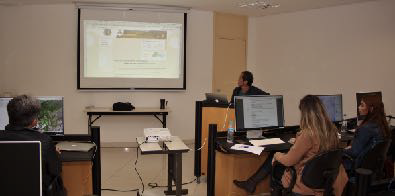 CB-20: AmeriGEOSS (Aug 6 – 10, 2018, Brazil)
Due Q4 2018 - Completed
ESA and INPE
ESA trained INPE trainer, INPE led training.
INPE’s TerraMA2 Platform for Monitoring, Analysis and Alert of Environmental Extremes
Remote Sensing Images for Disasters Response
INPE CBERS4 optical imagery – burned areas
ESA Sentinel-1 imagery – flooding
Tools – RUS and SNAP, GEP 
Low actual turnout – 3 of the 10 signed up
NASA also presented an overview of the CEOS WGCapD at AmeriGEOSS Symposium.
5
[Speaker Notes: Provide max total of five slides to address these points in your final presentation
Suggestion - 1 slide each to address
Linkages to CEOS Work Plan (e.g. action numbers), open SIT and Plenary actions
Indication of required decisions and discussion points
Team Achievements and Planned Outcomes [See slide 9]
Synergies amongst teams (e.g. VC-VC, VC-WG, WG-VC, WG-WG, other) [See slide 10]
Sustainable commitment [See slide 11]
Proactive Consideration of Plenary and SIT TWS deliverables and discussion items]
Regional Activities – Training in GEO Regions
CB-20, 26, 27: AmeriGEOSS, AfriGEOSS, AOGEOSS
CB-26: AfriGEOSS (training June 22 – 25, 2018, Gabon)
Due Q4 2018 - Completed
ESA, NASA, and UK National Centre for Earth Observation
Provided SAR and GEE training.
SAR applications for flood mapping, pollution mapping, forest height application.
Climate data set processing.
Use of Google Earth Engine for image visualization and processing.
Trained 20 participants.
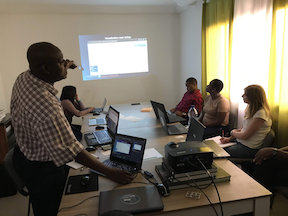 6
[Speaker Notes: Provide max total of five slides to address these points in your final presentation
Suggestion - 1 slide each to address
Linkages to CEOS Work Plan (e.g. action numbers), open SIT and Plenary actions
Indication of required decisions and discussion points
Team Achievements and Planned Outcomes [See slide 9]
Synergies amongst teams (e.g. VC-VC, VC-WG, WG-VC, WG-WG, other) [See slide 10]
Sustainable commitment [See slide 11]
Proactive Consideration of Plenary and SIT TWS deliverables and discussion items]
Regional Activities – Training in GEO Regions
CB-20, 26, 27: AmeriGEOSS, AfriGEOSS, AOGEOSS, continued
CB-27: AOGEOSS
Due Q4 2020
ISRO, others
Focusing on EO for SDG training program/webinar with SDG AHT and regional space agencies with target of Q4 2019 or Q1 2020.
CB-32: Regional hands-on training in land cover land use change
Due Q4 2019
ESA and NASA
NASA discussing regional training with GISTDA in 2019, coordinating with ESA.
7
[Speaker Notes: Provide max total of five slides to address these points in your final presentation
Suggestion - 1 slide each to address
Linkages to CEOS Work Plan (e.g. action numbers), open SIT and Plenary actions
Indication of required decisions and discussion points
Team Achievements and Planned Outcomes [See slide 9]
Synergies amongst teams (e.g. VC-VC, VC-WG, WG-VC, WG-WG, other) [See slide 10]
Sustainable commitment [See slide 11]
Proactive Consideration of Plenary and SIT TWS deliverables and discussion items]
WG Collaborations
WG collaborations
CB-19: SDG AHT awareness building
Due Q4 2018
Liaison from SDG AHT to WGCapD for this action: Argie Kavvada/NASA
Planning awareness webinar to CEOS and associated community
SDG AHT collaboration for upcoming workplan
Start with 2 mature indicators 6.6.1 (water) and 11.3.1 (Urban) 
Determine if need to name a different liaison for these next steps
FDA-5: FDA´s awareness building and outreach
Due Q2 2019
WGISS Technology subgroup co-chairs to serve as liaison to WGCapD
WGCapD will support WGISS in their development of a series of awareness-level (1 hour?) webinars targeting potential users of FDA technologies. 
Potential topics include:  Analysis Ready Data and CARD4L, Exploitation and Application Platforms, Data cubes, Data and Information Access Services (DIAS’s)
WGCapD will share webinar best practices and share training opportunities to those previously trained through the WGCapD World distribution list.
8
[Speaker Notes: Provide max total of five slides to address these points in your final presentation
Suggestion - 1 slide each to address
Linkages to CEOS Work Plan (e.g. action numbers), open SIT and Plenary actions
Indication of required decisions and discussion points
Team Achievements and Planned Outcomes [See slide 9]
Synergies amongst teams (e.g. VC-VC, VC-WG, WG-VC, WG-WG, other) [See slide 10]
Sustainable commitment [See slide 11]
Proactive Consideration of Plenary and SIT TWS deliverables and discussion items]
Contributions to GEO
Multiple actions supporting regional GEOSS initiatives
Working to re-engage with GEO CB WG now that have new GEO CB Coordinator virtual secondee
Sharing capacity building best practices
Supporting CEOS SDG AHT and GEO EO4SDG in building awareness of use of EO data in national SDGs 
Sharing resources and tools, e.g. EOCollege, with GEO CB
Announcing training opportunities, e.g. webinars, offered by GEO and WGCapD with each others’ distribution lists to maximize participation and benefits
9
[Speaker Notes: Provide max total of five slides to address these points in your final presentation
Suggestion - 1 slide each to address
Linkages to CEOS Work Plan (e.g. action numbers), open SIT and Plenary actions
Indication of required decisions and discussion points
Team Achievements and Planned Outcomes [See slide 9]
Synergies amongst teams (e.g. VC-VC, VC-WG, WG-VC, WG-WG, other) [See slide 10]
Sustainable commitment [See slide 11]
Proactive Consideration of Plenary and SIT TWS deliverables and discussion items]
Infrastructure
Infrastructure
CB-21: portal-based access to CB and training resources
Due Q4 2020
NASA, DLR, ISRO
Held side meeting Tuesday with CGMS VLab to explore use of CGMS VLab Calendar (have API), WMO Global Campus library catalog, and share best practices.
10
[Speaker Notes: Provide max total of five slides to address these points in your final presentation
Suggestion - 1 slide each to address
Linkages to CEOS Work Plan (e.g. action numbers), open SIT and Plenary actions
Indication of required decisions and discussion points
Team Achievements and Planned Outcomes [See slide 9]
Synergies amongst teams (e.g. VC-VC, VC-WG, WG-VC, WG-WG, other) [See slide 10]
Sustainable commitment [See slide 11]
Proactive Consideration of Plenary and SIT TWS deliverables and discussion items]
Background: Training Calendar
CB-21: portal-based access to CB and training resources
Side meeting held during CEOS SIT TW included 10 in-room and 5 on-line participants
VLab (TSO, EUMETSAT, WMO) and 
CEOS (SEO, WGISS, WGDisasters, SDG AHT, GEOGLAM, SST VC, WGCapD)
Discussed Training Calendar, Resource Library, Best Practices
Agreed to request endorsement from CEOS Plenary for implementation of training calendar used also by VLab and WMO Global Campus
11
[Speaker Notes: Provide max total of five slides to address these points in your final presentation
Suggestion - 1 slide each to address
Linkages to CEOS Work Plan (e.g. action numbers), open SIT and Plenary actions
Indication of required decisions and discussion points
Team Achievements and Planned Outcomes [See slide 9]
Synergies amongst teams (e.g. VC-VC, VC-WG, WG-VC, WG-WG, other) [See slide 10]
Sustainable commitment [See slide 11]
Proactive Consideration of Plenary and SIT TWS deliverables and discussion items]
Value of a Common Training Calendar
Benefit to both CEOS members as well as the collective CEOS WGCapD
Training activities will be available on a standardized calendar with consistent information
Training participants will be able to more easily find, participate, and learn from our training activities to use Earth observations for their needs
Agreed to pursue implementation of EUMETSAT implementation of training calendar used also by VLab and WMO Global Campus
History of use
A reasonable amount of information to be included, and
General acceptance by the training community of this tool
12
[Speaker Notes: Provide max total of five slides to address these points in your final presentation
Suggestion - 1 slide each to address
Linkages to CEOS Work Plan (e.g. action numbers), open SIT and Plenary actions
Indication of required decisions and discussion points
Team Achievements and Planned Outcomes [See slide 9]
Synergies amongst teams (e.g. VC-VC, VC-WG, WG-VC, WG-WG, other) [See slide 10]
Sustainable commitment [See slide 11]
Proactive Consideration of Plenary and SIT TWS deliverables and discussion items]
Approach for Implementing Training Calendar
Three Pilot Efforts : NASA, DLR and CEOS SEO will implement the training calendar for its capacity building program to advertise trainings offered by ARSET and by SERVIR, through EOCollege and for WGCapD, respectively.
Work with EUMETSAT for revised API and to train someone in how to use and maintain the calendar. 
Each pilot will define their “front end” based on their understanding, compare their approaches, and together agree on the approach that should be recommended for implementation for the WGCapD calendar.
The WGCapD calendar design will be provided to the WGCapD participating agencies for final review and implementation by Q3 2019
13
[Speaker Notes: Provide max total of five slides to address these points in your final presentation
Suggestion - 1 slide each to address
Linkages to CEOS Work Plan (e.g. action numbers), open SIT and Plenary actions
Indication of required decisions and discussion points
Team Achievements and Planned Outcomes [See slide 9]
Synergies amongst teams (e.g. VC-VC, VC-WG, WG-VC, WG-WG, other) [See slide 10]
Sustainable commitment [See slide 11]
Proactive Consideration of Plenary and SIT TWS deliverables and discussion items]
Request for Endorsement: Training Calendar
Suggested Endorsement 

WGCapD participating agencies are requested to endorse this approach and  provide information on training events. 
WGCapD agencies may plan to implement the Calendar as appropriate at their Agency website and/or contribute to the WGCapD calendar.
The 2018 CEOS Plenary is requested to endorse this implementation plan as a step towards making training events more discoverable and accessible.
14
[Speaker Notes: Provide max total of five slides to address these points in your final presentation
Suggestion - 1 slide each to address
Linkages to CEOS Work Plan (e.g. action numbers), open SIT and Plenary actions
Indication of required decisions and discussion points
Team Achievements and Planned Outcomes [See slide 9]
Synergies amongst teams (e.g. VC-VC, VC-WG, WG-VC, WG-WG, other) [See slide 10]
Sustainable commitment [See slide 11]
Proactive Consideration of Plenary and SIT TWS deliverables and discussion items]
Thanks
Chair: Dr. Prakash Chauhan
Vice Chair: Dr. Nancy Searby
& WGCapD Members
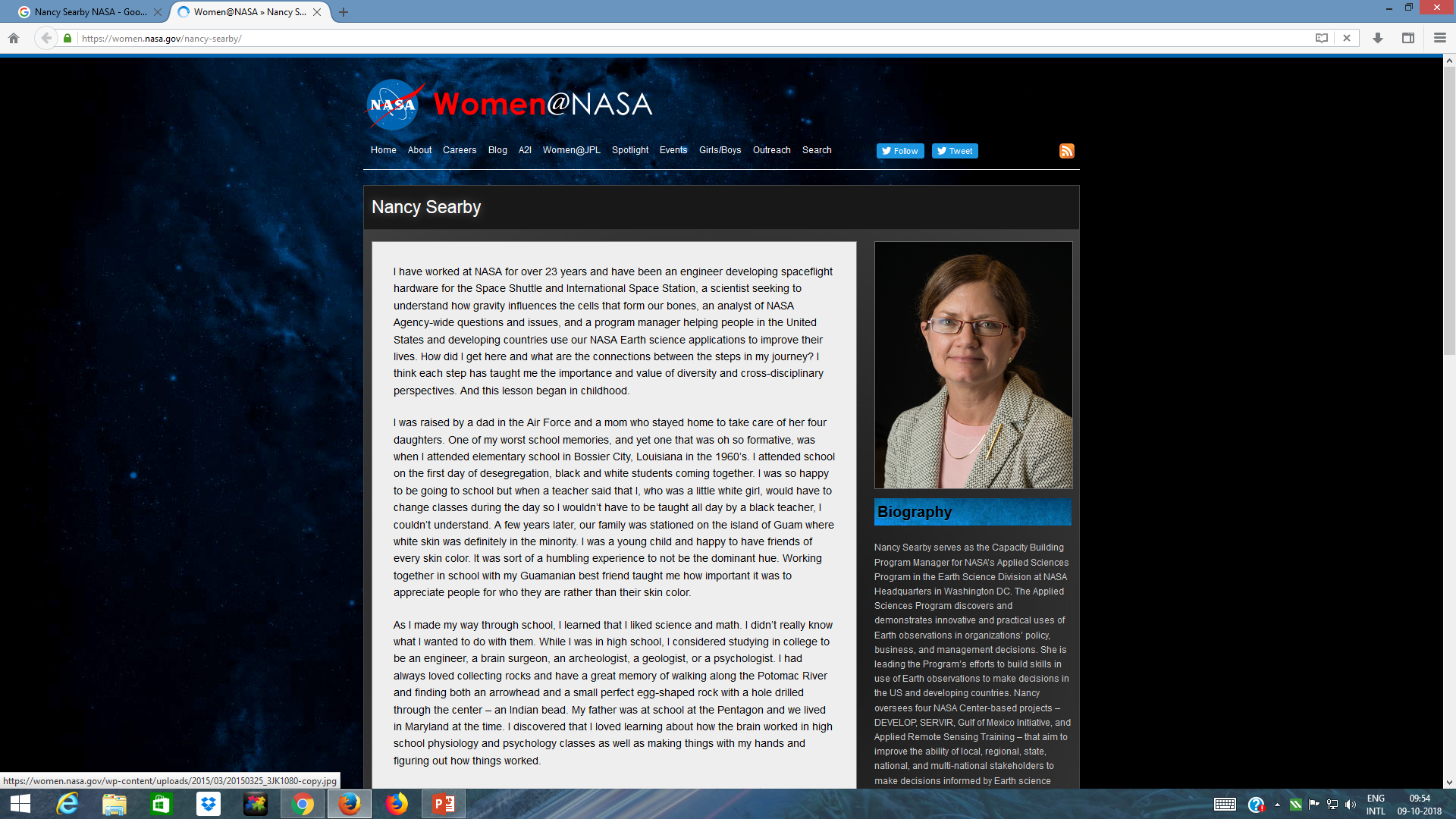 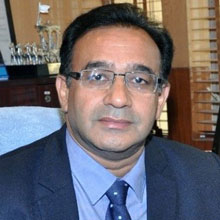 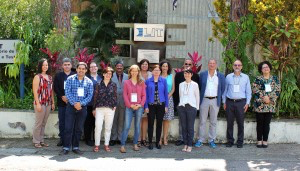 15